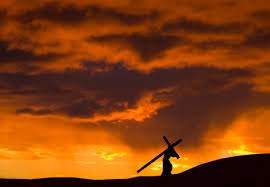 Isaiah 53
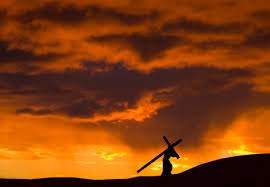 Isaiah 53
1. He died to pay for our sin
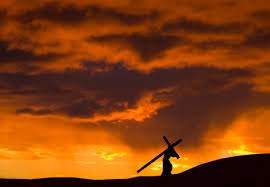 Isaiah 53
1. He died to pay for our sin
He was despised and rejected—a man of sorrows, acquainted with deepest grief. We turned our backs on him and looked the other way. He was despised, and we did not care. Yet it was our weaknesses he carried; it was our sorrows that weighed him down. And we thought his troubles were a punishment from God, a punishment for his own sins! But he was pierced for our rebellion, crushed for our sins. He was beaten so we could be whole. He was whipped so we could be healed. All of us, like sheep, have strayed away. We have left God’s paths to follow our own. Yet the Lord laid on him the sins of us all. (Isaiah 53: 3-6, NLT)
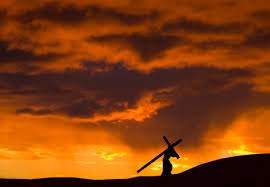 Isaiah 53
He died to pay for our sin
He was innocent but died willingly
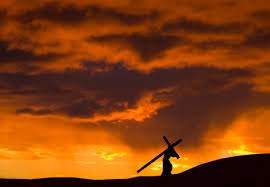 Isaiah 53
He died to pay for our sin
He was innocent but died willingly
He was oppressed and treated harshly, yet he never said a word. He was led like a lamb to the slaughter. And as a sheep is silent before the shearers, he did not open his mouth. Unjustly condemned, he was led away. No one cared that he died without descendants, that his life was cut short in midstream. But he was struck down for the rebellion of my people. He had done no wrong and had never deceived anyone. But he was buried like a criminal; he was put in a rich man’s grave. (Isaiah 53:7-9 NLT)
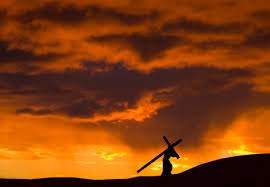 Isaiah 53
He died to pay for our sin
He was innocent but died willingly
“Father, if you are willing, take this cup from me; yet not my will, but yours be done.” (Luke 22:42, NIV)
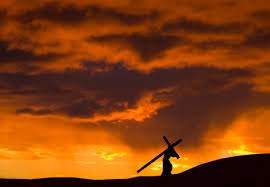 Isaiah 53
He died to pay for our sin
He was innocent but died willingly
His death accomplished victory
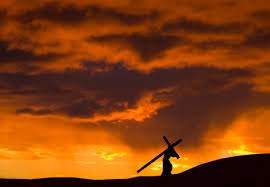 Isaiah 53
He died to pay for our sin
He was innocent but died willingly
His death accomplished victory
But it was the Lord’s good plan to crush him and cause him grief. Yet when his life is made an offering for sin, he will have many descendants. He will enjoy a long life, and the Lord’s good plan will prosper in his hands. When he sees all that is accomplished by his anguish, he will be satisfied. And because of his experience, my righteous servant will make it possible for many to be counted righteous, for he will bear all their sins. I will give him the honours of a victorious soldier, because he exposed himself to death. He was counted among the rebels. He bore the sins of many and interceded for rebels.   (Isaiah 53:10-12, NLT)